Linear ProgrammingSimplex Method
Greg Beckham
Introduction
Linear Optimization
Minimize the function

Subject to non-negativity conditions 

M additional constraints
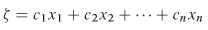 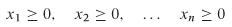 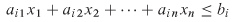 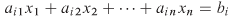 Definitions
A set of values x1,…,xn satisfies all constraints is a feasible vector 
The function we are trying to minimize is called the objective function
The feasible vector that minimizes the objective function is called the optimal feasible vector
Constraints
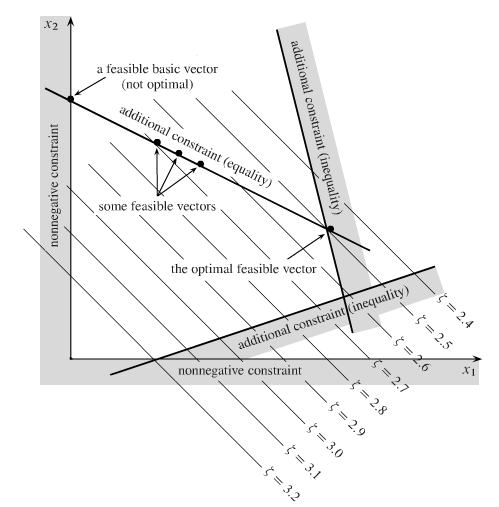 An optimal feasible vector may not exist
No feasible vectors
No minimum, one or more variables can be taken to infinity while still satisfying constraints
Applications
Non-negativity
Standard constraint on some xi
Represents tangible amount of a physical commodity (dollars, corn, etc)
Interest is usually in linear limitations (maximum affordable cost, minimum grade to graduate)
Simplex
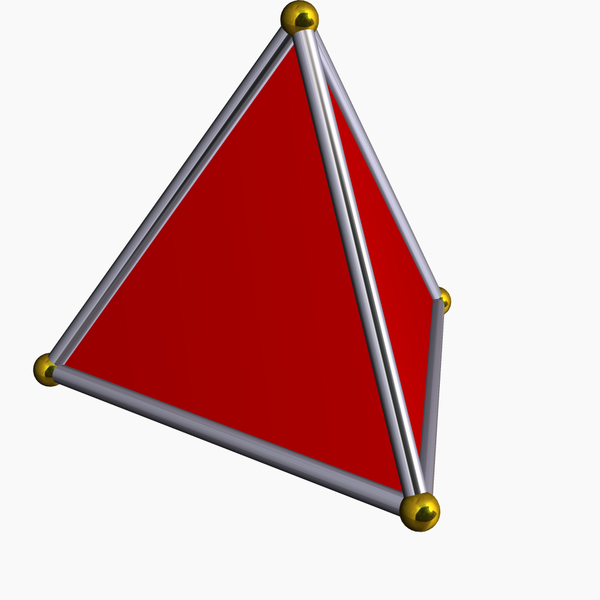 Generalization of the tetrahedron
Algorithm moves along edges of polytope from starting vertex to the optimal solution
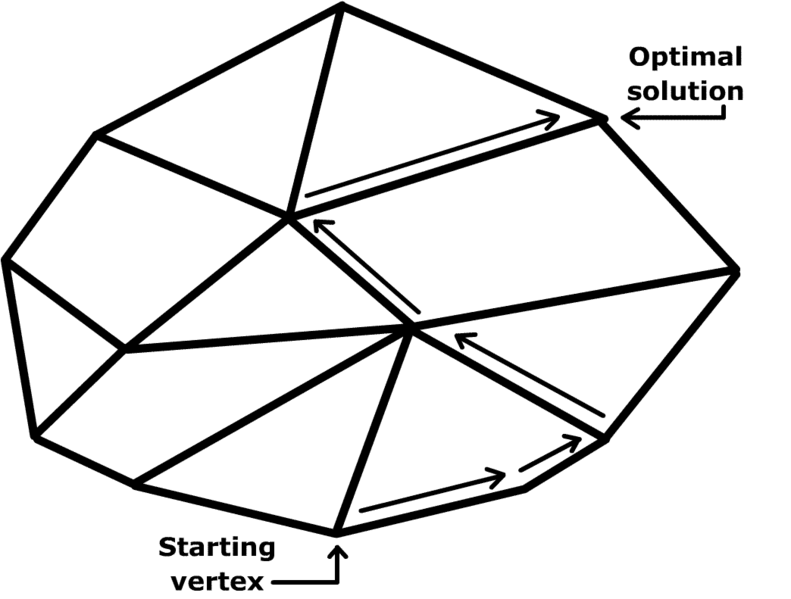 Fundamental Theorem of Linear Optimization
Boundary of any geometrical region has one less dimension than its interior
Continue to run down boundaries until we meet a vertex of the original simplex
Solution of n simultaneous equalities
Points that are feasible vectors and satisfy n of the original constraints as equalities are termed feasible vectors
If an optimal feasible vector exists, then there is a feasible basic vector that is optimal.
Example Problem
Solve


Convert to standard form by adding slack variables
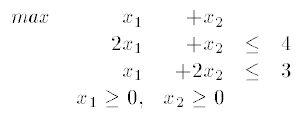 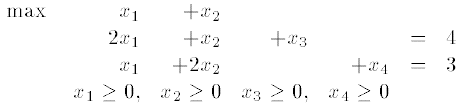 Example Cont’d
Modify Objective function from z = x1 + x2 to  z – x1 – x2 = 0
Putting it all together
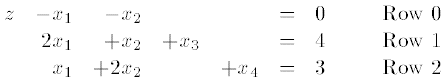 Example
Use Gauss-Jordan to perform row pivots to find the solution
Non -basic variables are those that are present in multiple rows, basic are only in one row
Start with basic feasible solution by setting non-basic variables to zero and solving for basic variables 
x1 = x2 = 0,  x3 = 4,  x4 = 3,  z = 0
Example
Rule 1 – If all variables have a non-negative coefficient in Row 0, the current basic feasible solution is optimal.  Otherwise, pick a variable xj with a negative coefficient in Row 0

Converts a non-basic variable to a basic variable and a basic variable to a non-basic variable
The non-basic variable chosen is called the entering variable the basic variable that becomes non-basic is called the  leaving variable
The variable chosen doesn’t matter as long as it conforms to rule 1.
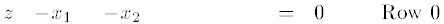 Example
How to choose the pivot element?
Rule 2 – For each Row I, I >= 1, where there is a strictly positive “entering variable co-efficient”, compute the ratio of the Right Hand Side to the “entering variable coefficient”.  Choose the pivot row as being the one with the Minimum ratio.
Example
Select x1 as the entering variable then compute the ratios for Rows 1 and 2
Row 1 = 4/2  Chose Row 1
Row 2 = 3/1
Example
Perform pivots
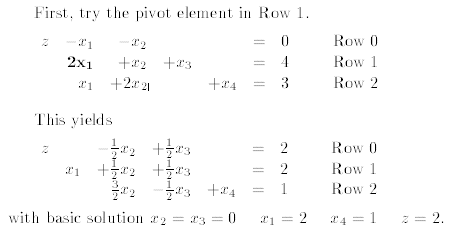 Example
Continue to Pivot since there is still a negative coefficient
Row 1, 2/(1/2) = 4
Row 2, 1/(3/2) = 2/3  Choose Row 2
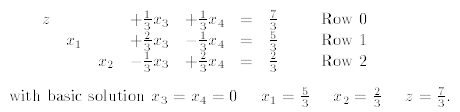 Example
No more negative coefficients in Row 0 so the solution is optimal
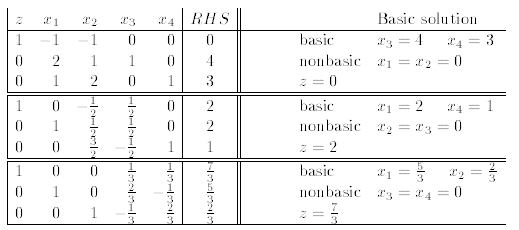 Example
Shows how the algorithm moves along the boundaries to find the solution
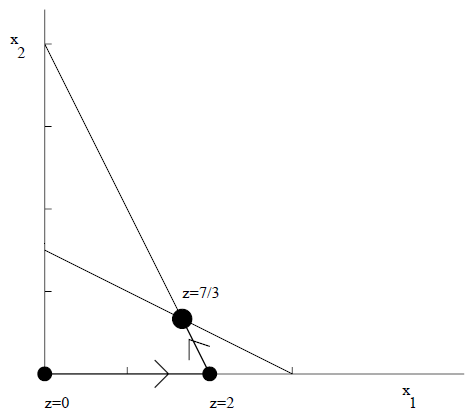 Questions
Example Problem
Minimize                                            (10.10.5)
X’s non-negative and the following constraints



Re-write inequalities as equalities by adding slack variables
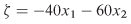 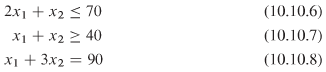 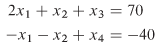 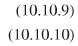 References
Wikipedia, Simplex Algorithm. http://en.wikipedia.org/wiki/Simplex_algorithm.  Accessed March 1st 2010
Press, et al. Numerical Recipes The Art of Scientific Computing. Third Edition. Cambridge University Press. 2007
Chapter 7, The Simplex Method.  Quantitative Methods Class Notes. http://mat.gsia.cmu.edu/classes/QUANT/NOTES/chap7.pdf